Creation of OERs
Flexibility in project management for creating OER’s 

Modularity

Allows for the reuse for other the reuse of components for future OERs

Provides for flexibility in updating OERs

Implementation only after a satisfactory decree of reliability and stability
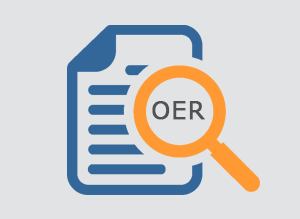 [Speaker Notes: When creating an OER, the developers should not hamstring themselves with a static project management system. The challenges and work required to create an OER vary from OER-to-OER and should therefore be flexibly allocated to match the expertise and personnel available on a case-by-case basis.
 
OERs should be modular so that components of an OER can be reused for another resource.
Another benefit of modularity is that it allows for flexibility of updating. 
 
Implementation of a NEW OER should only occur after a satisfactory decree of reliability and stability have been achieved.]